The large D limit of General Relativity
Kentaro Tanabe (Kek)
based on collaboration work with R.Emparan, D.Grumiller, R.Suzuki, T.Shiromizu, T.Tanaka,
arXiv: 1302.6382, 1303.1995, 1506.06772
Large D limit
“Large D limit” = “1/D expansion of equations” (not only for GR)
Classical GR: e.g., Black Hole physics
- Quasinormal modes, Black hole solution, Gravitational collapses, Matter field dynamics around BHs, Dynamical evolution of BHs, …
[ Asnin-et.al. (2007), Emparan-Suzuki-KT (2013) ]
Quantum GR
- Analogy with Large N limit of SU(N) Yang-Mills
[Strominger (1981), Bjerrum-Bohr (2003), Hamber-Williams (2005), Canfora (2005) ]
Non GR: Condensed matter physics
[ Metzner-Vollhardt (1989), Georges-et.al. (1996),…]
Large D limit in GR
Large D limit in Classical GR
Large D limit can simplify Einstein equation
Non-linear ODE system
Non-linear PDE system
Coupled equations for many variables
Decoupled equations for a few variables
Large D limit is a useful approximation method to solve Einstein equation
- In particular Black hole physics
summary of talk
Black Holes physics in the 1/D expansion
Almost no interactions between BHs, and strongly confined gravity
- Black hole physics as Membrane paradigm at large D
[ Minwalla-et.al. (2015), Emparan-et.al (2015), Suzuki-KT (2015) ]
contents
1.  Black Holes at Large D
- Non-Decoupled mode / Decoupled mode excitation
2.  One Application
- Evolution and endpoint of Gregory-Laflamme instability
3.  Summary
contents
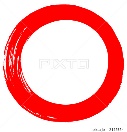 1.  Black Holes at Large D
- Non-Decoupled mode / Decoupled mode excitation
2.  One Application
- Evolution and endpoint of Gregory-Laflamme instability
3.  Summary
Black holes
D dimensional Schwarzschild Black Hole metric
BH’s gravitational potential has a Dimension-dependence
- Vanishing of potential far from BH
- New characteristic scale appears
- Scale hierarchy (gradient expansion)
potentials
Potential
Probe field analysis
BH gravity
No BH gravity
- Probe the tip of the potential (centrifugal potential)
- No information of Black Holes (Universal mode = See BHs as a “hole”)
- Confined mode near the Black Hole
- Detail information of each BHs (e.g., instability, horizon deformation,..)
Non decoupled
Non-decoupled mode
Universal mode
[Emaparan-Grumiller-KT (2013), Emaparan-KT (2014)]
- Various BHs have same feature
e.g., Quasinormal mode
Coupled physics
- Far region dynamics and near region dynamics are coupled
BH gravity
No BH gravity
- Not only Radial dynamics
Non-decoupled mode view
Applications
- Gravitational collapses, BH scattering or coalescence, Gravitational wave emissions
Decoupled
Decoupled mode
Non-universal mode
- Depends on each BHs
e.g., stable/unstable
Decoupled physics
- Only near region dynamics
BH gravity
No BH gravity
Decoupled mode view
- Radial dynamics is dominant
Applications
- Construction of Black Hole solution, dynamics of isolated black hole
Membrane paradigm
Integration of decoupled mode in radial direction
- EoM depend on Black Hole which we consider (Schwarzschild, Kerr(Myers-Perry BH), black p-brane, black ring, …)
- Perturbation solution gives Qusinormal mode frequency
What We can do
Black Hole has two different physics
Non-decoupled mode physics
- Qusinormal mode is universal for non-extremal black holes
- Gravitational collapse (critical (Choptuik) exponent)
- Scalar field dynamics around AdS-BH (holographic superconductor)
[ Emaparan-KT (2013) ]
Decoupled mode physics (membrane paradigm)
- Black Hole solution construction
Black droplet (braneworld BH), Non-uniform Black String (NUBS), Black Ring, Bumpy Black Hole (deformed Myers-Perry BH),…
- Quasinormal mode
Find out of instability modes of Myers-Perry BH, Black p-brane, Black Ring solution
- Non-linear evolution/endpoint of dynamical instability of Black objects
Endpoint of Gregory-Laflamme instability, Critical dimension of NUBS
What We can do
Black Hole has two different physics
Non-decoupled mode physics
- Qusinormal mode is universal for non-extremal black holes
- Gravitational collapse (critical (Choptuik) exponent)
- Scalar field dynamics around AdS-BH (holographic superconductor)
[ Emaparan-KT (2013) ]
Decoupled mode physics (membrane paradigm)
- Black Hole solution construction
Black droplet (braneworld BH), Non-uniform Black String (NUBS), Black Ring, Bumpy Black Hole (deformed Myers-Perry BH),…
- Quasinormal mode
Find out of instability modes of Myers-Perry BH, Black p-brane, Black Ring solution
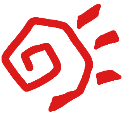 - Non-linear evolution/endpoint of dynamical instability of Black objects
Endpoint of Gregory-Laflamme instability, Critical dimension of NUBS
[ Emparan-Suzuki-KT (2015)]
contents
1.  Black Holes at Large D
- Non-Decoupled mode / Decoupled mode excitation
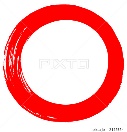 2.  One Application
- Evolution/endpoint of Gregory-Laflamme instability
3.  Summary
Gregory-Laflamme
Black string is unstable
[ Gregory-Laflamme (1994)]
Perturbation on black string grows exponentially in time
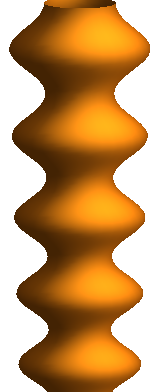 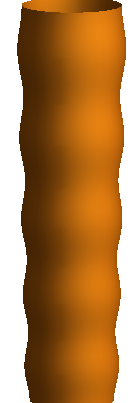 Dispersion relation (linear result) is well reproduced by large D method
[ Asnin-et.al. (2007), Emaparan-Suzuki-KT (2013)]
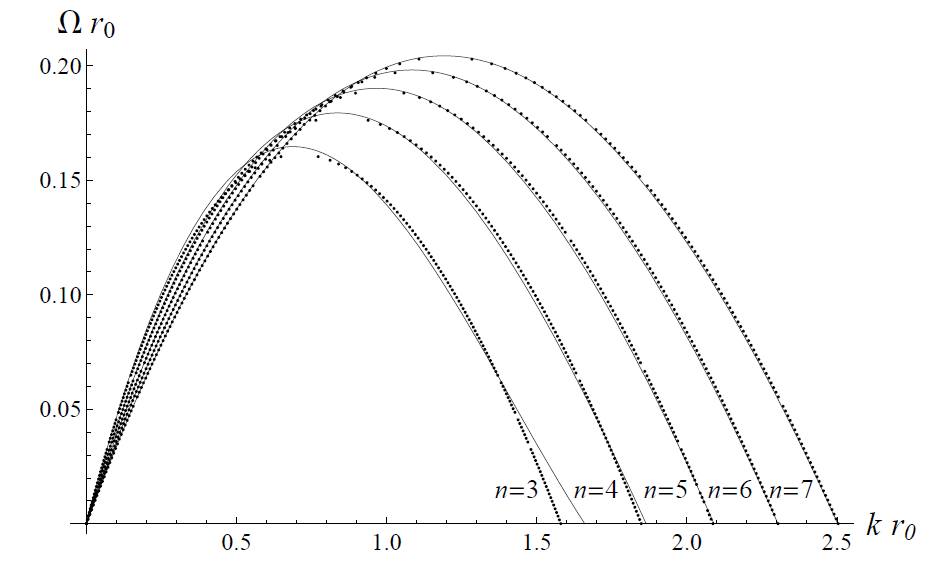 - Gregory-Laflamme instability is a decoupled mode dynamics
Dispersion relation
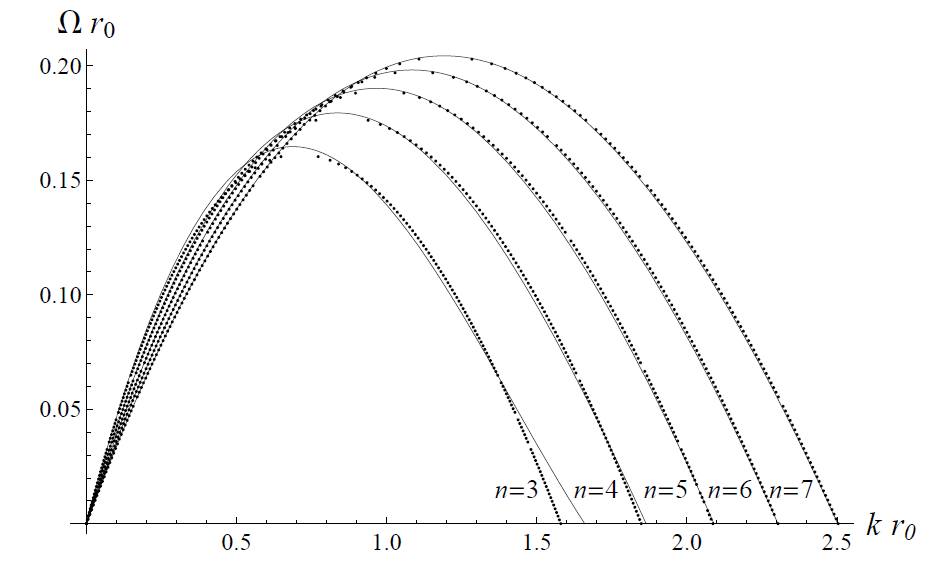 Gregory-Laflamme
Black string is unstable
[ Gregory-Laflamme (1994)]
Perturbation on black string grows exponentially in time
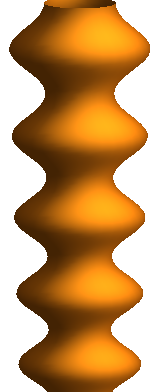 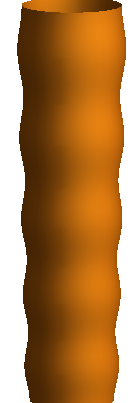 Dispersion relation (linear result) is well reproduced by large D method
[ Asnin-et.al. (2007), Emaparan-Suzuki-KT (2013)]
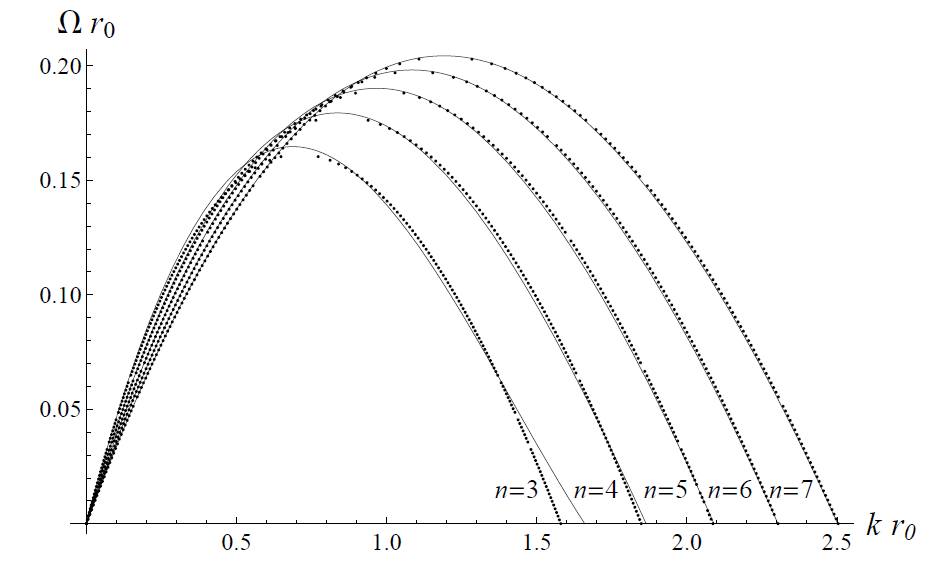 - Gregory-Laflamme instability is a decoupled mode physics
Gregory-Laflamme
Black brane is unstable
[ Gregory-Laflamme (1994)]
Perturbation on black string grows exponentially in time
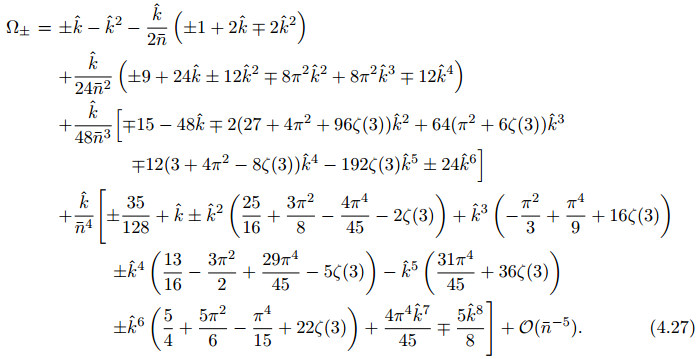 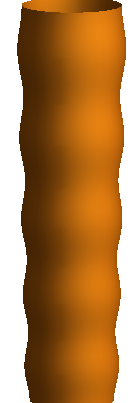 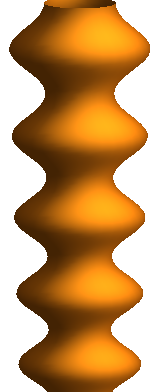 Dispersion relation (linear result) is well reproduced by large D method
[ Asnin-et.al. (2007), Emaparan-Suzuki-KT (2013)]
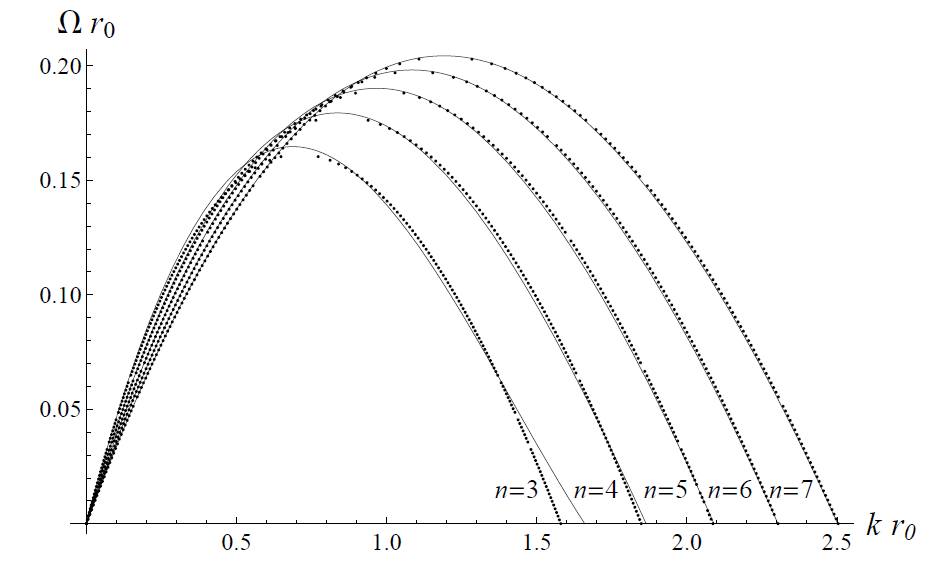 - Gregory-Laflamme instability is a decoupled mode dynamics
Gregory-Laflamme
Black brane is unstable
[ Gregory-Laflamme (1994)]
Perturbation on black string grows exponentially in time
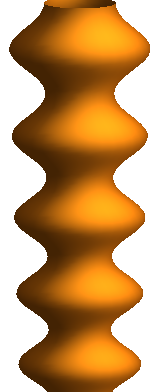 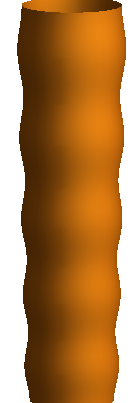 Dispersion relation (linear result) is well reproduced by large D method
[ Asnin-et.al. (2007), Emaparan-Suzuki-KT (2013)]
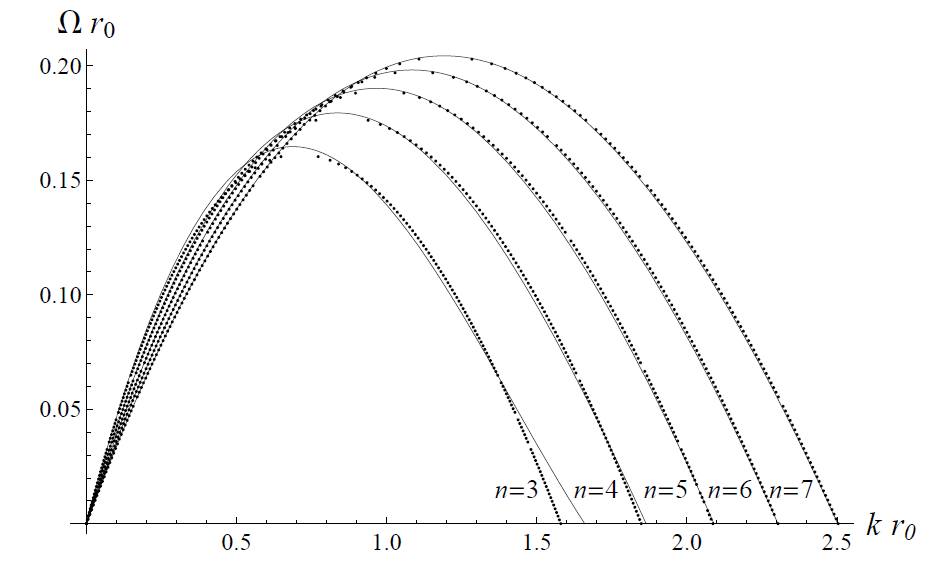 - Gregory-Laflamme instability is a decoupled mode dynamics
Endpoint of GL
What is the endpoint of the Gregory-Laflamme instability?
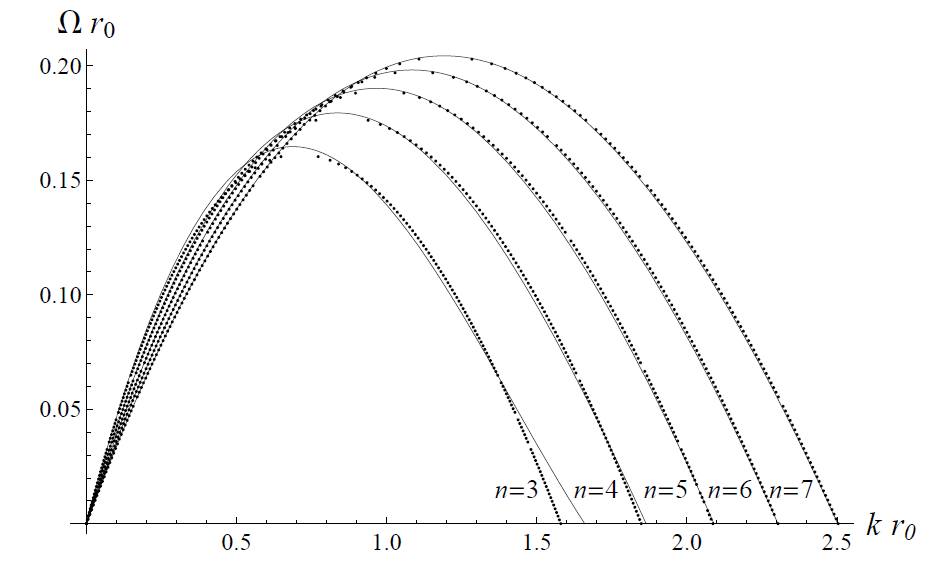 Non-trivial zero mode suggests the appearance of new static solution
- Non-Uniform Black String (NUBS)
NUBS might be unstable/stable in lower/higher dimension
[ Gubser (2001), Sorkin (2004) ]
Some numerical analysis have been done
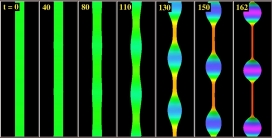 [ Lehner-Pretorius (2010) ]
- Construction of static NUBS
[ Wiseman (2002), Kudoh-Wiseman (2004), Kleihause-Kunz-Radu (2006), Headrick-Kitchen-Wiseman (2010), Figueras-Murata-Reall (2012)]
Large D method
Construction of “dynamical black string” at large D
Black String solution (exact solution)
Leading order solution at large D
- We can introduce the v- and z- dependence to mass and momentum
- The radial dynamics is dominant ( v- and z- dynamics is subdominant, not leading order dynamics )
Dynamical eq
Solving Einstein equation at Next-to-Leading order
Momentum constraint gives dynamical evolution equations
- Non-linear equations (PDE(1+1) system with diffusion terms)
solving
Dynamical equations can be soled easily by Mathematica
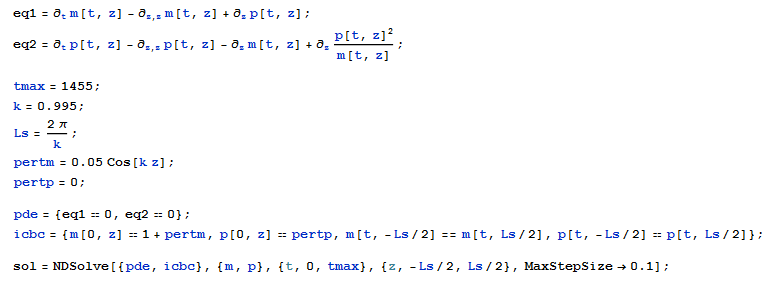 solution
Plot of the numerical solutions
- Imposing periodic boundary conditions
- Initial perturbations satisfy Gregory-Laflamme instability condition (“thin” black string)
result
Numerical results say:
Endpoint of Gregory-Laflamme instability is Non-uniform black string solution (NUBS)
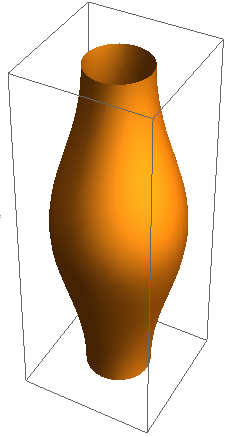 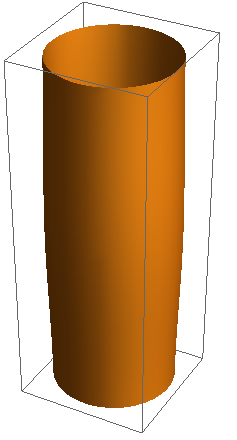 - Expected result :  Leading order solution in 1/D expansion is a solution above critical dimension ( NUBS is expected to be stable )
Including 1/D corrections to dynamical equations, we can see different behaviors
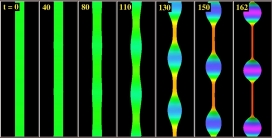 - Equation has a dimensional dependence
[ Emparan-Martinez-KT (to appear)]
Nlo eq
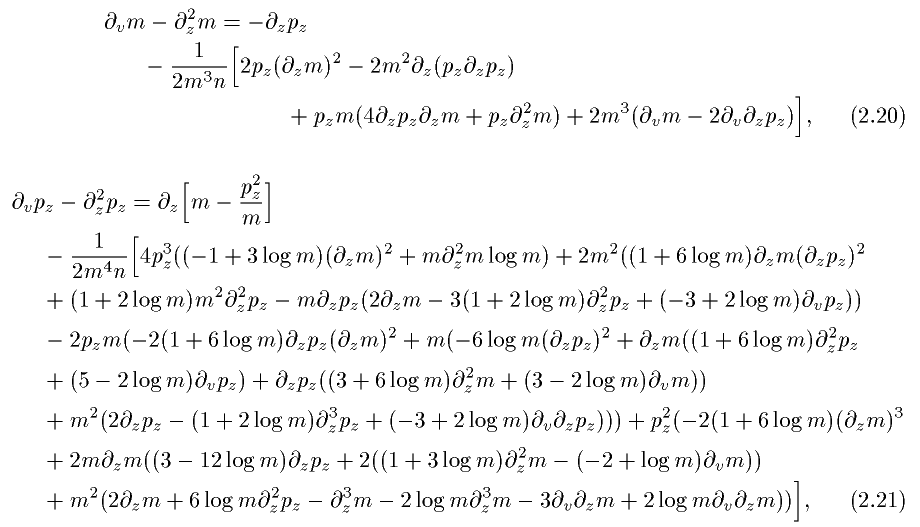 result
Numerical results say:
Endpoint of Gregory-Laflamme instability is Non-uniform black string solution (NUBS)
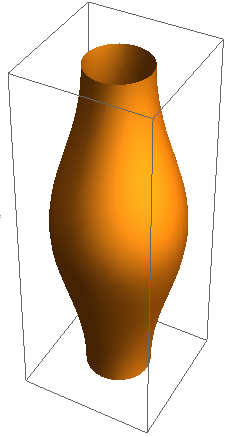 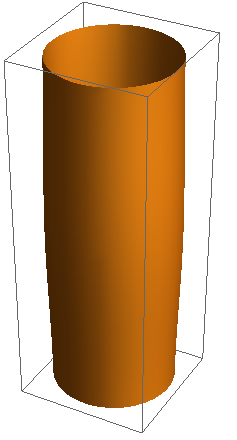 - Expected result :  Leading order solution in 1/D expansion is a solution above critical dimension ( NUBS is expected to be stable )
Including 1/D corrections to dynamical equations, we can see different behaviors
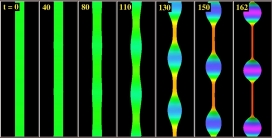 - Equation has a dimensional dependence
[ Emparan-Martinez-KT (to appear)]
summary
Large D expansion method is useful and interesting
Very suitable to Black Hole physics
- Deformation of BHs are decoupled mode excitation
- Radial dynamics becomes dominant ⇒ PDE system reduces to ODE system
- Integrating radial dynamics out, we obtain dynamical equations of membrane-like object as EoM of BHs
Various extensions
- Dynamical deformation equation of black holes
Endpoints of instability of Myers-Perry black holes, black rings
- Inclusion of matter fields (Gauge fields, scalar fields, …)